BÀI GIẢNG ĐIỆN TỬ 
LỚP 2
MÔN: THỦ CÔNG
CHỦ ĐỀ PHỐI HỢP GẤP, CẮT, DÁN HÌNH
Các con thực hành:
Gấp, cắt, dán thiệp xuân.
Gấp, cắt, dán phong bì.

(lưu lại sản phẩm, chụp ảnh nộp bài)
2
Cắt, gấp, trang trí thiệp chúc xuân
Chúc xuân 2019 !!!
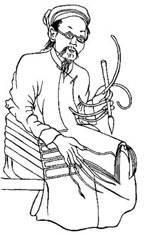 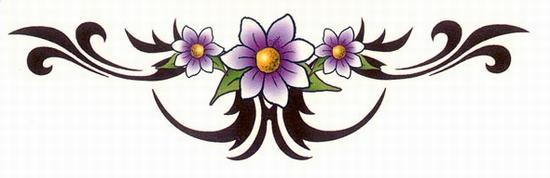 3
Cắt, gấp phong bì.
4
Người gửi:……….
Chúc xuân 2019 !!!
Người nhận:……..
Chúc xuân 2019 !!!
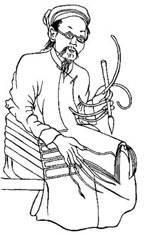 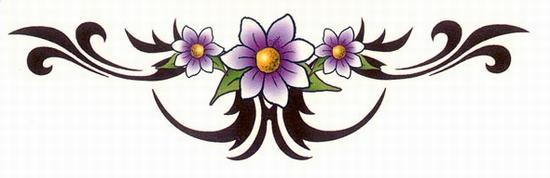 5